November 2019
On ranging methods for NGV
Date: 2019-11-11
Authors:
Slide 1
Ioannis Sarris, u-blox
November 2019
Abstract
This contribution discusses some possibilities for 1-dimensional ranging. The objective is to initiate a discussion on the different methods which may be adopted in 802.11bd. Thus, the presentation is aimed at a high-level “brainstorming” discussion rather than promoting a specific method into the standard.
Slide 2
Ioannis Sarris, u-blox
November 2019
Introduction
The NGV PAR specifies that “this amendment defines procedures for at least one form of positioning in conjunction with V2X communications”
Identifying “positioning” methods for V2X is probably outside the scope of a PHY / MAC specification
However, 802.11bd may define 1-dimensional ranging methods for enabling or improving the estimation of position at a system level
As we move towards automated driving, this capability may be the decisive factor in the success of a next-generation V2X technology
Slide 3
Ioannis Sarris, u-blox
November 2019
Ranging with 802.11
Various methods already exist and either use proprietary (eg RSSI measurements) or standardized (11v TM / 11mc FTM) technologies
There are a few important differences between how these can be applied in the context of 802.11bd (i.e. in V2X scenarios):
Challenges
High mobility (up to 500 km/h)
OCB operation (no central coordination)
Narrow bandwidth (commonly 10 MHz compared to up to 160 MHz of .11ac/ax)
Duty cycle restrictions combined with large number of nodes
Strengths
A tightly integrated GNSS is commonly deployed with the V2X modem
Slide 4
Ioannis Sarris, u-blox
November 2019
Ranging Methods
One-way ranging
Two-way ranging
Fine Timing Measurement
Non-Trigger Based ranging
Slide 5
Ioannis Sarris, u-blox
November 2019
One-way ranging
Procedure
Device A sends a packet containing information on t0
Measurement method
Device B acquires t0 from packet and measures t1
dt0 = t1 – t0
Challenges
Accurate absolute timing is needed in A & B
Exact timing of actual packet transmission (at ns-level) is not scheduled in advance. Inserting this information into the packet is challenging
Need to find an appropriate place (PHY? / MAC? / higher layers?) for the t0 information
Slide 6
Ioannis Sarris, u-blox
November 2019
Two-way ranging
Procedure
Device A sends a unicast or RTS packet
Device B responds with ACK or CTS
Measurement method
Device A knows t0 and t1
dt1 = 32 us (±1.3 us*)    *10% aSlotTime at 10 MHz
dt0 == dt2
dt0 = (t1 – t0 – 32us) / 2
Challenges
Tolerance on response timing is too high (390m distance)
Accurate relative timing is needed in A & B
Only limited to unicast messages
Slide 7
Ioannis Sarris, u-blox
November 2019
Fine Timing Measurement
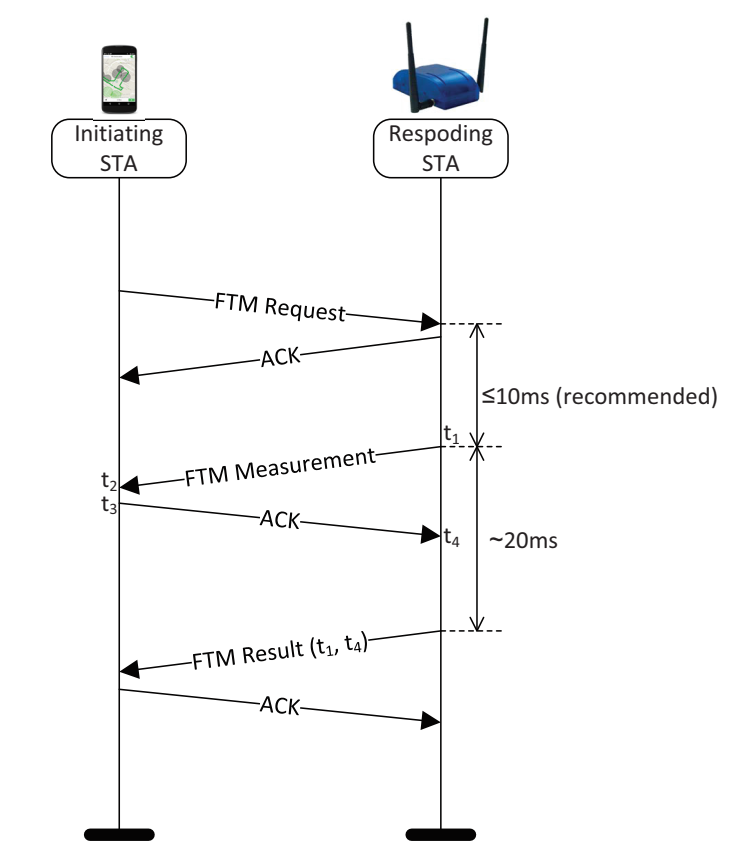 Propagation delay from round trip time (RTT) ranging measurements:

Time to obtain RTT range ~ 30 ms (minimum 6 messages)
Position: 3 ranges needed => 18 messages (90 – 120 ms)
FTM creates high channel load
Passive ranging is also possible:
Parameters recorded by Observing STA when monitoring FTM message exchange
Observer needs in addition to t1 and t4 also TOF = RTT/2. Could be transmitted with Ack
Slide 8
Ioannis Sarris, u-blox
November 2019
Non-Trigger Based ranging
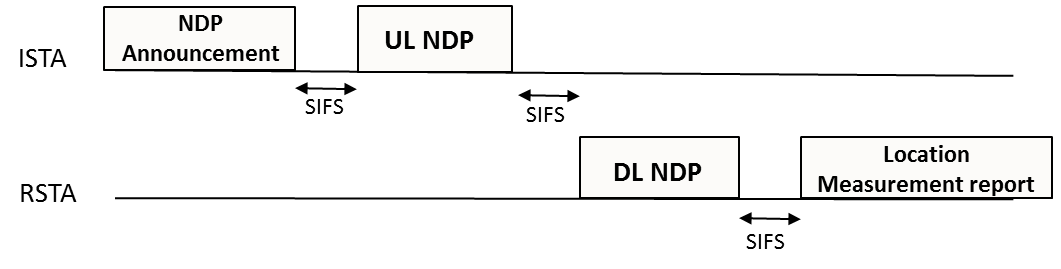 SIFS = 16 μs, 
NDP = 56 μs to (44+16*n) μs < 1 ms

Minimum 4 messages needed
Position: 3 ranges needed => 12 messages (3–4 ms)

Passive ranging is also possible: 
Observer needs in addition to t2 and t3 also t1 and t4
Need to be transmitted with additional message
Slide 9
Ioannis Sarris, u-blox
November 2019
Ranging constrains
European regulation (ECC Decision 08/01) defines duty cycle restrictions:
Long term: 1% measured over an hour, typical CAM/BSM use in average 0.5%
Short term: Up to 3% for a second, used for event-driven messages like DENM
Raging operation need to respect these restrictions
Communication congestion:
ITS communication is restricted by channel congestion
Congestion control is required to guarantee proper operation of C-ITS systems
All ranging operations have to take that into account
Whenever possible ranging operation should be combined with data communication
Slide 10
Ioannis Sarris, u-blox
November 2019
Conclusion
Various 1-dimensional ranging methods already exist for 802.11, however these need to be adapted in order to address the challenges and harness the strengths of V2X
Providing support for high-accuracy (dm-level) measurements might be the selling point of 11bd as a next-generation V2X technology
Restrictions need to be followed and unnecessary overhead should be avoided. Whenever possible, ranging should come with minimal or no overhead to “normal” data exchange
Slide 11
Ioannis Sarris, u-blox